Clase de la semana del 8 de junio al 12 de junio
No hay que hacer nada con este PPT porque se explicará en la clase. 

En esa clase se usará el libro para completar algunas actividades. 

Si no tienes el libro, las páginas a usar van adjuntas en un documento word en material académico
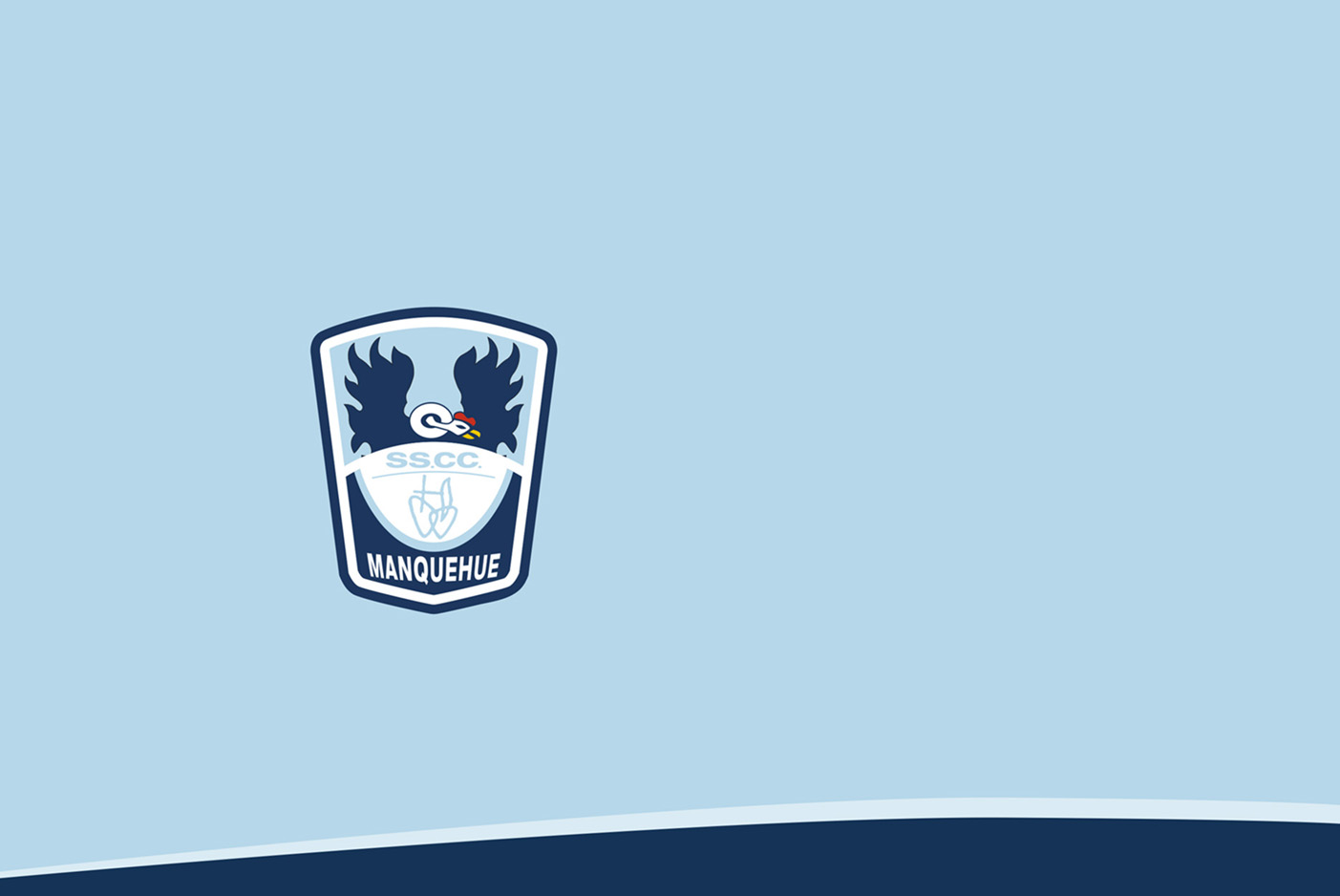 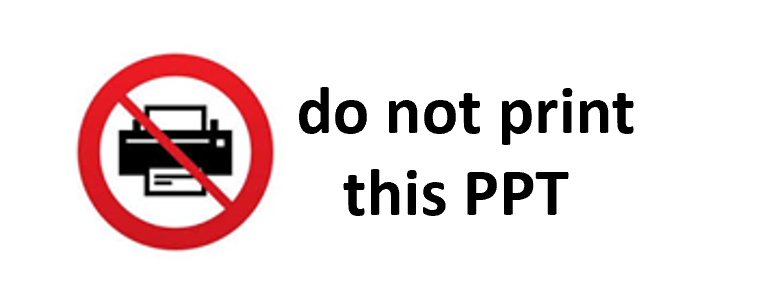 English Class
Second grade 2020
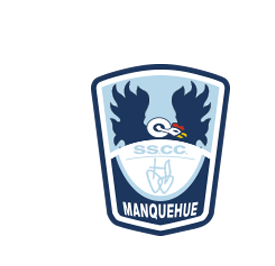 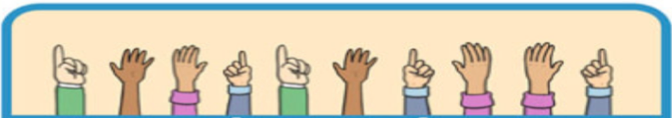 INSTRUCCIONES
1.  SILENCIAR EL MICRONO AL ENTRAR A LA CLASE.
2.  SI EL INTERNET FALLA SE RECOMIENDA APAGAR LA CAMARA.
3.  USAR EL CHAT PARA PREGUNTAR O LEVANTAR LA MANO.
4.  PARA PARTICIPAR PRENDER EL MICROFONO (solo si el profesor/a se lo indica).
5.  TENER EL LIBRO A MANO Y EL CUADERNO.
6.  SER RESPETUOSO Y UTIIZAR UN LENGUAJE APROPIADO.
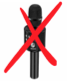 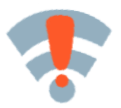 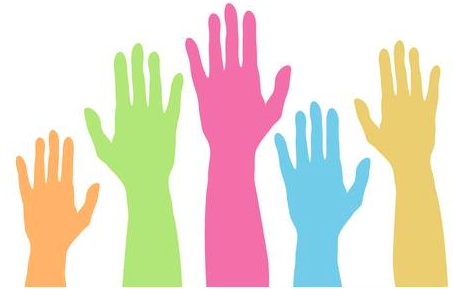 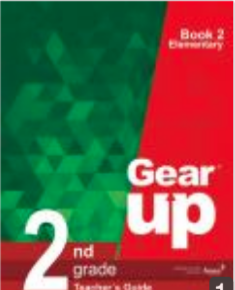 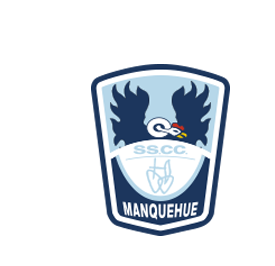 Dear all, here you have the objectives for today´s class
Identify the days of the week  to express daily routines
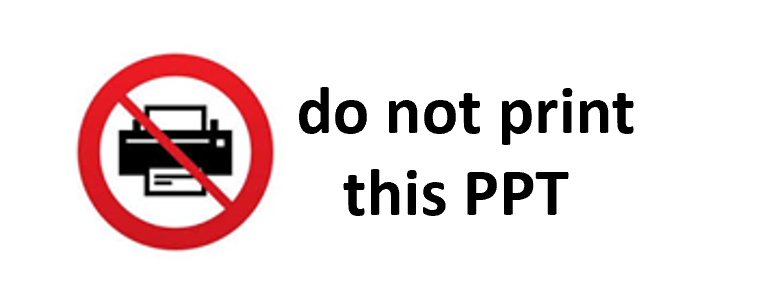 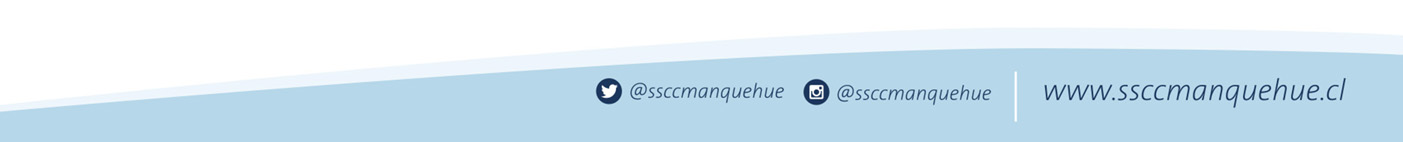 https://www.youtube.com/watch?v=loINl3Ln6Ck
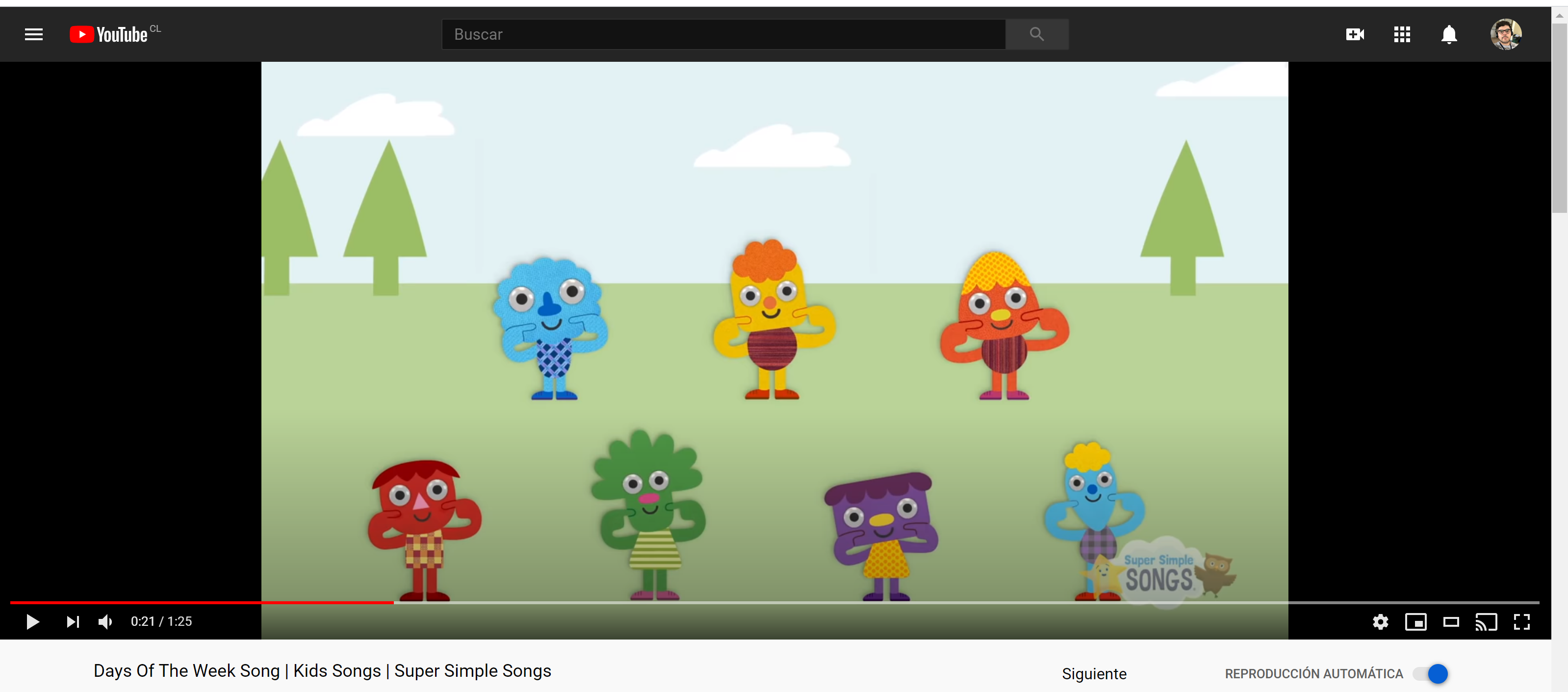 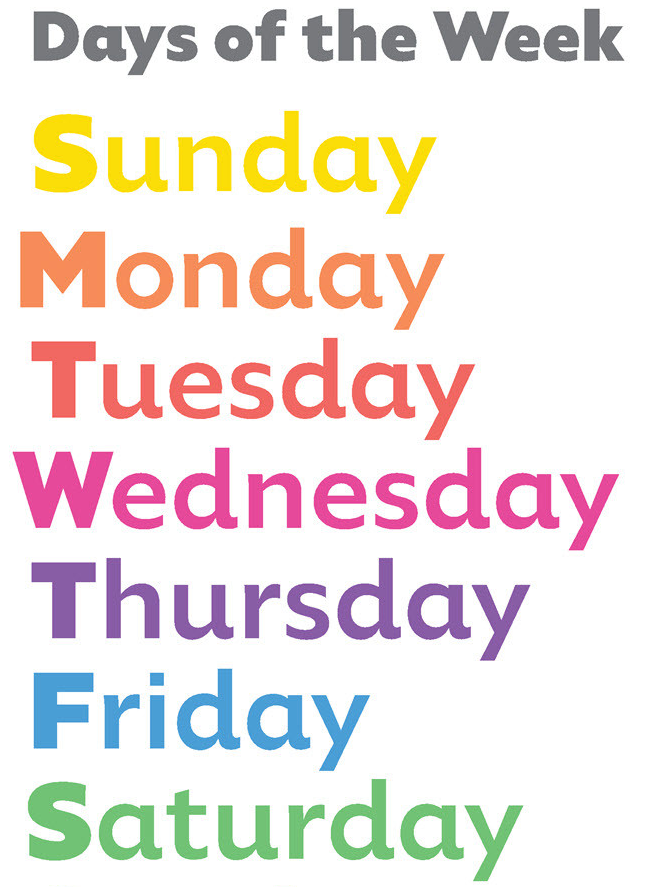 1
2
3
4
5
6
7
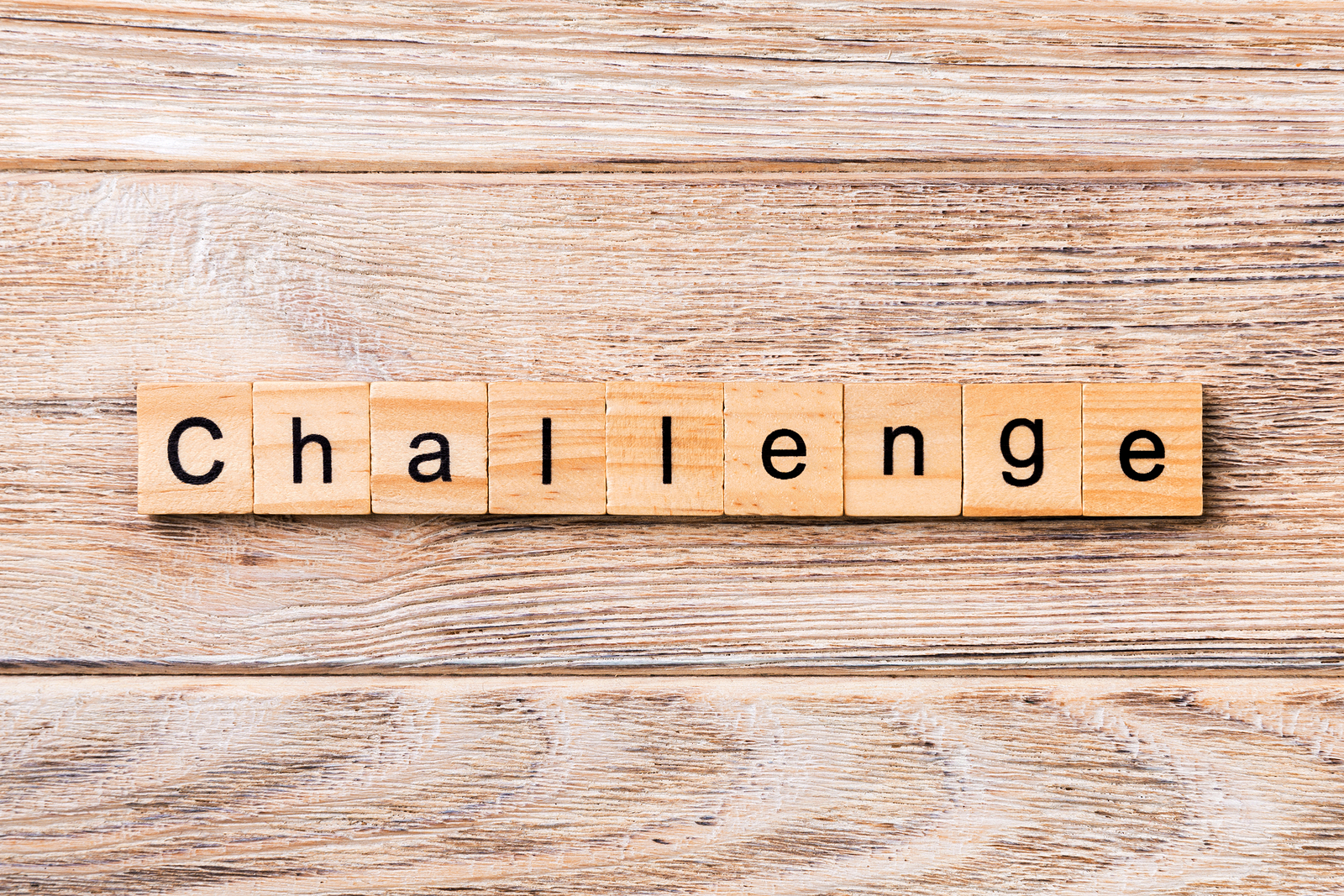 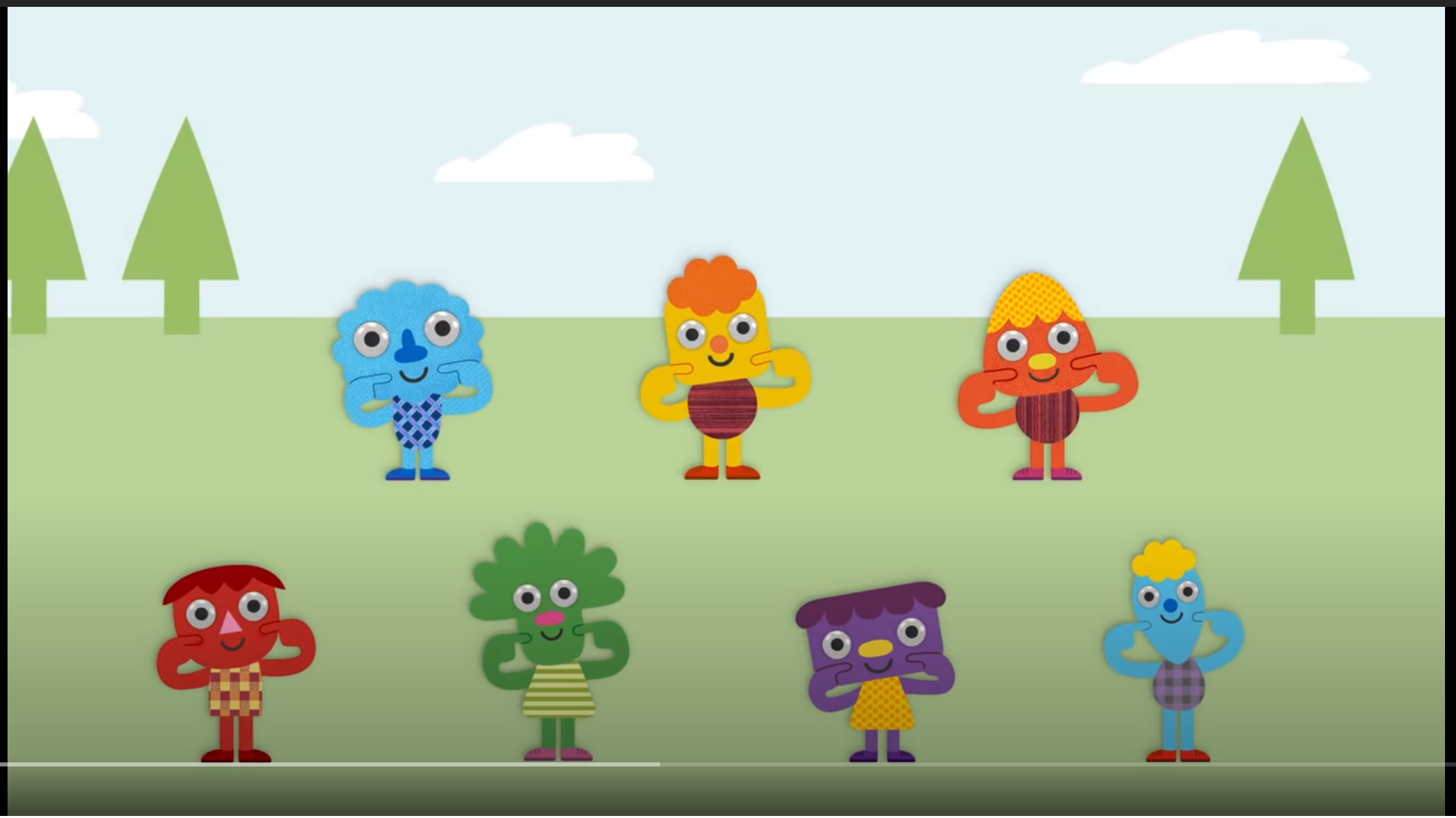 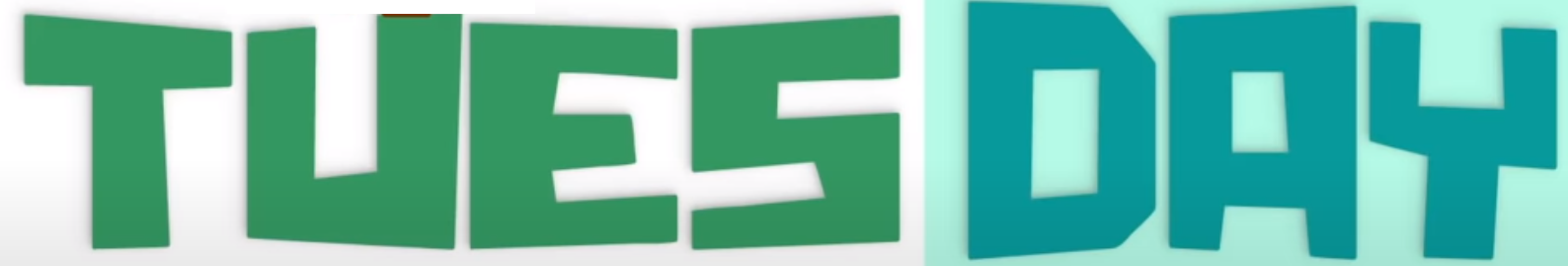 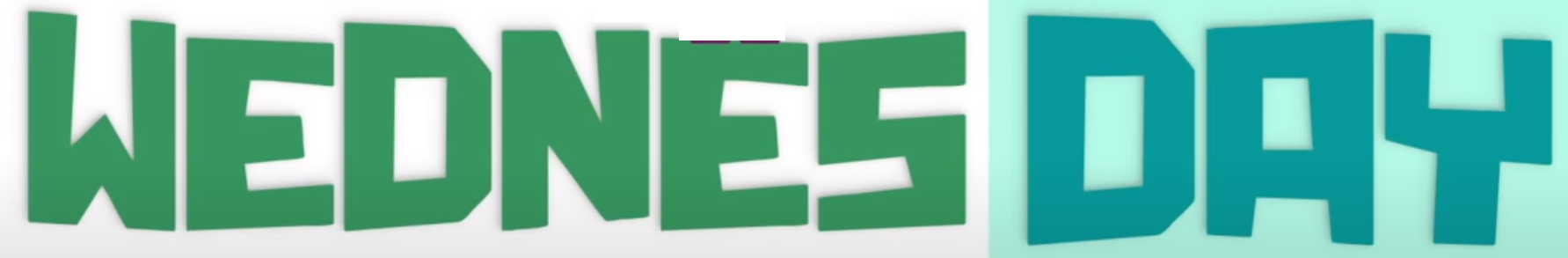 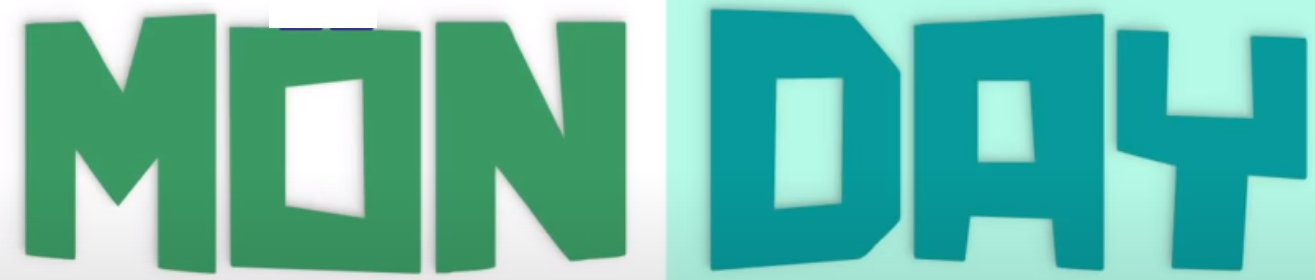 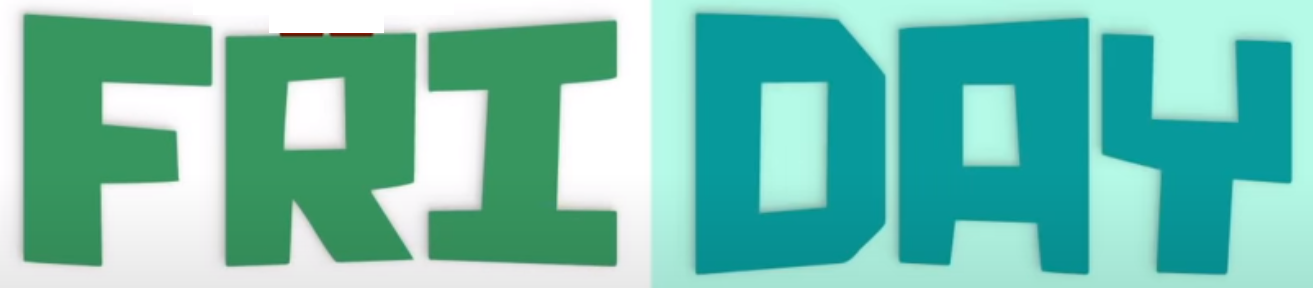 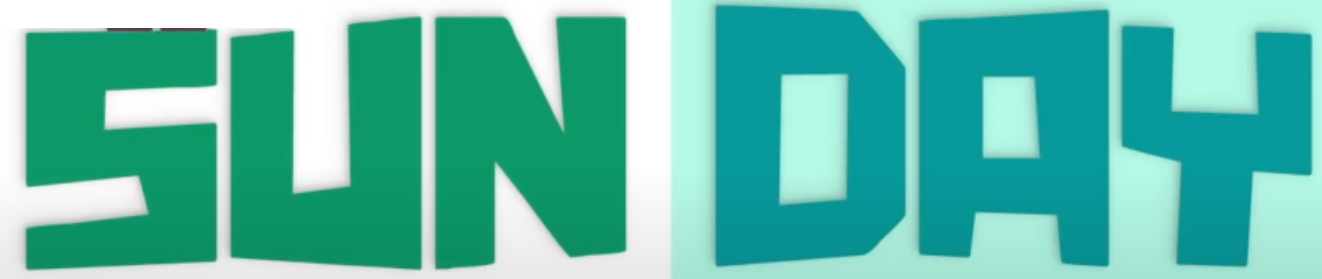 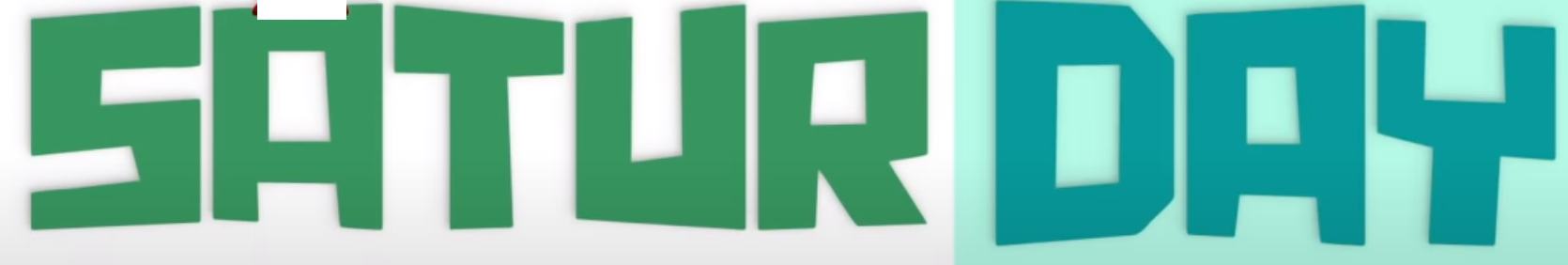 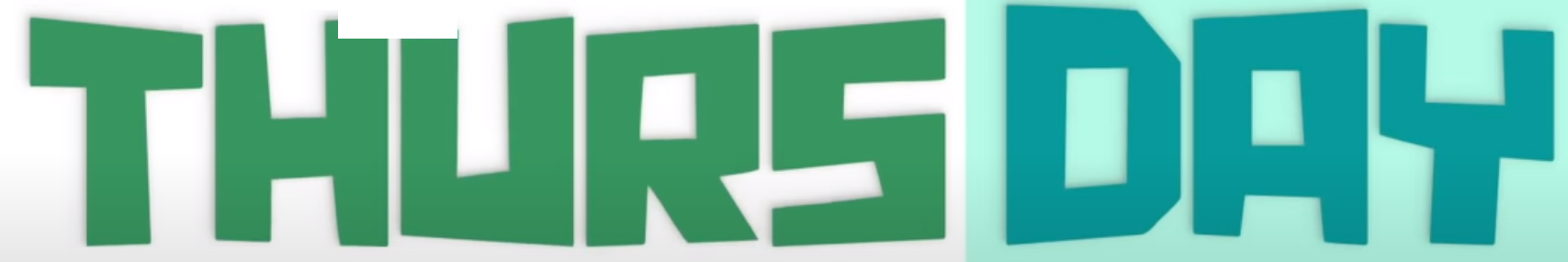 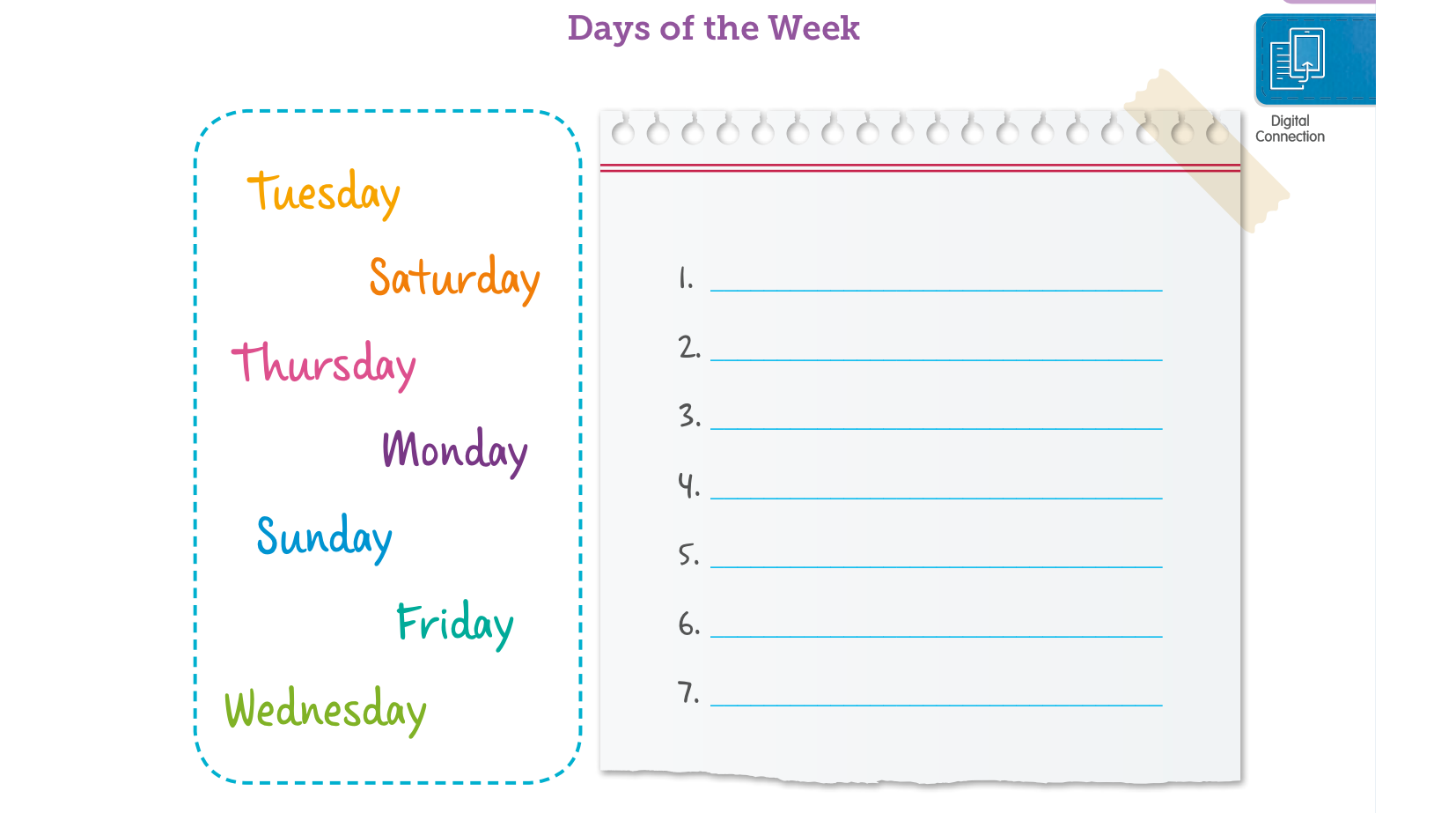 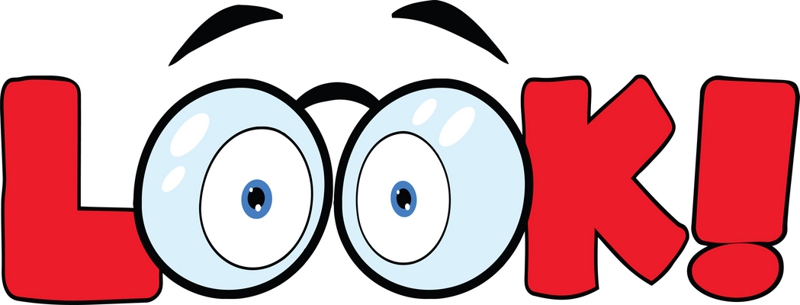 Sunday
page 66
Monday
Tuesday
Wednesday
Thursday
Friday
Saturday
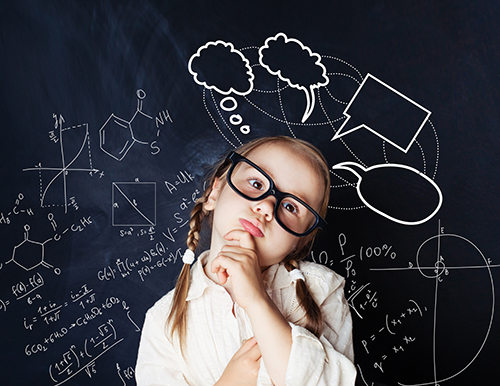 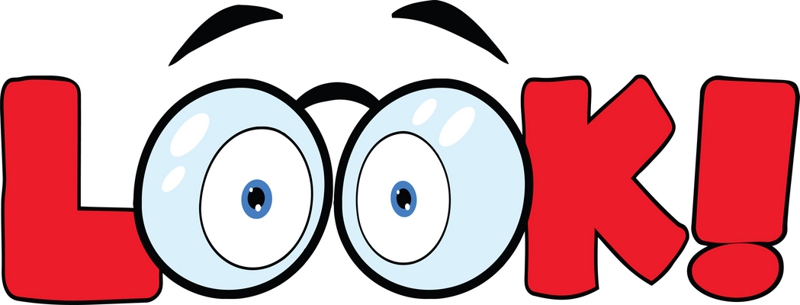 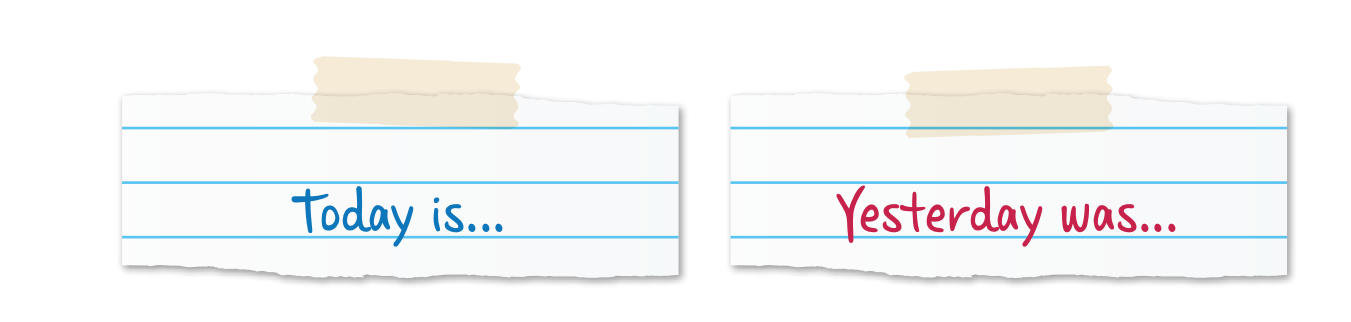 page 66
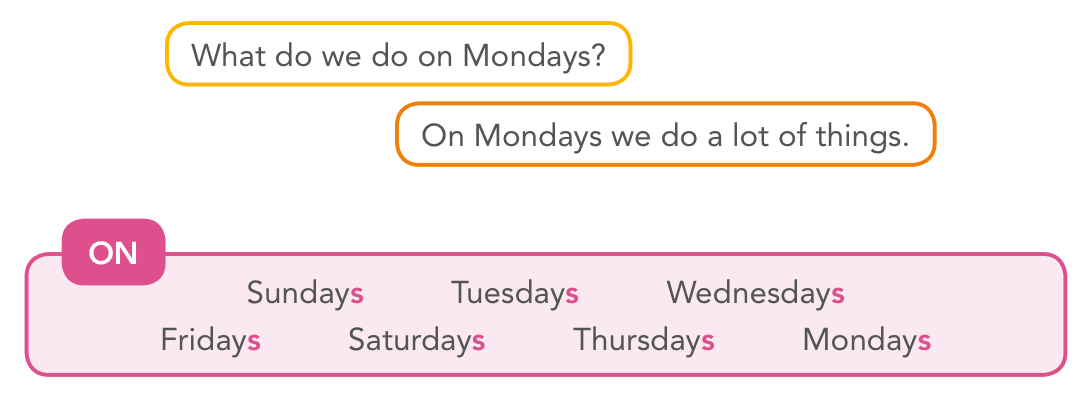 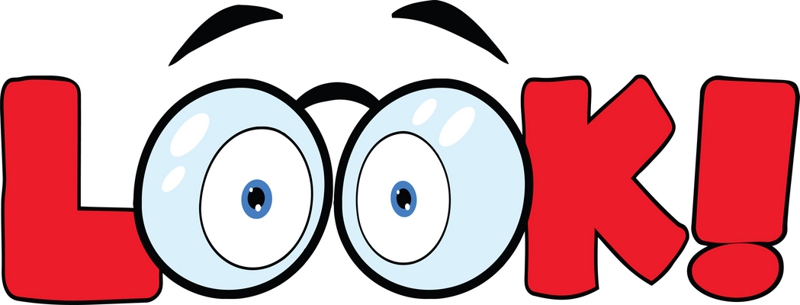 page 67
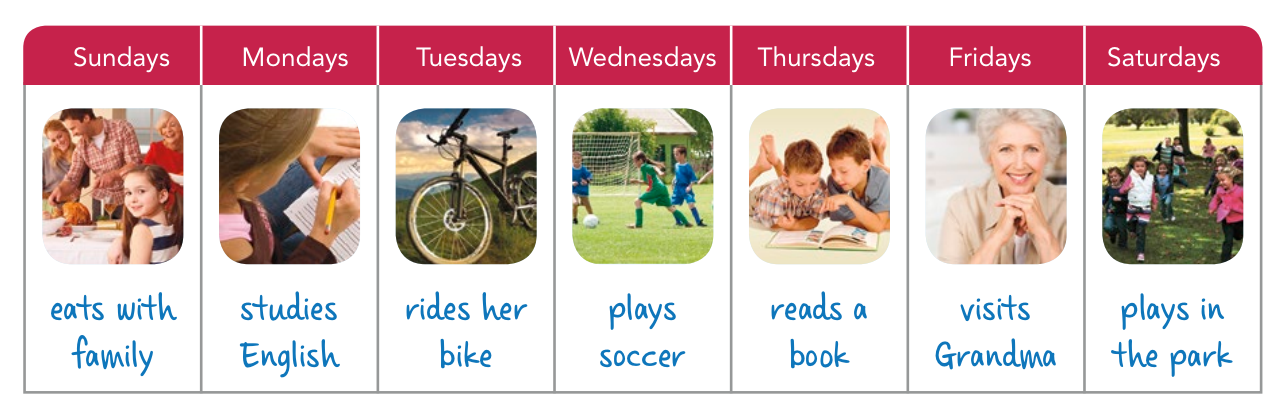 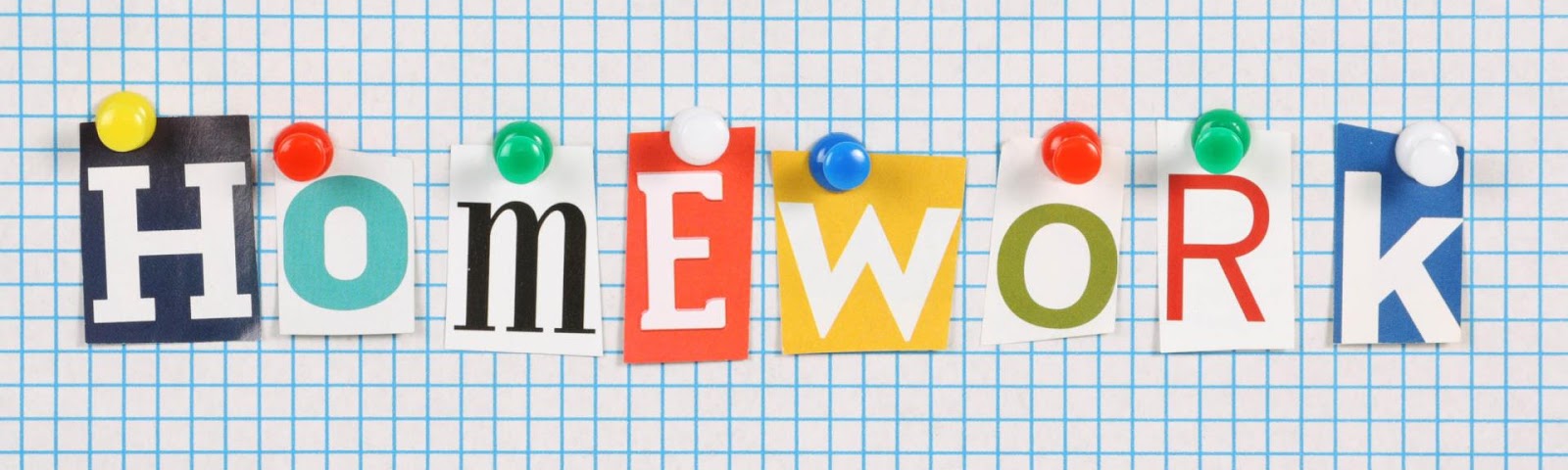 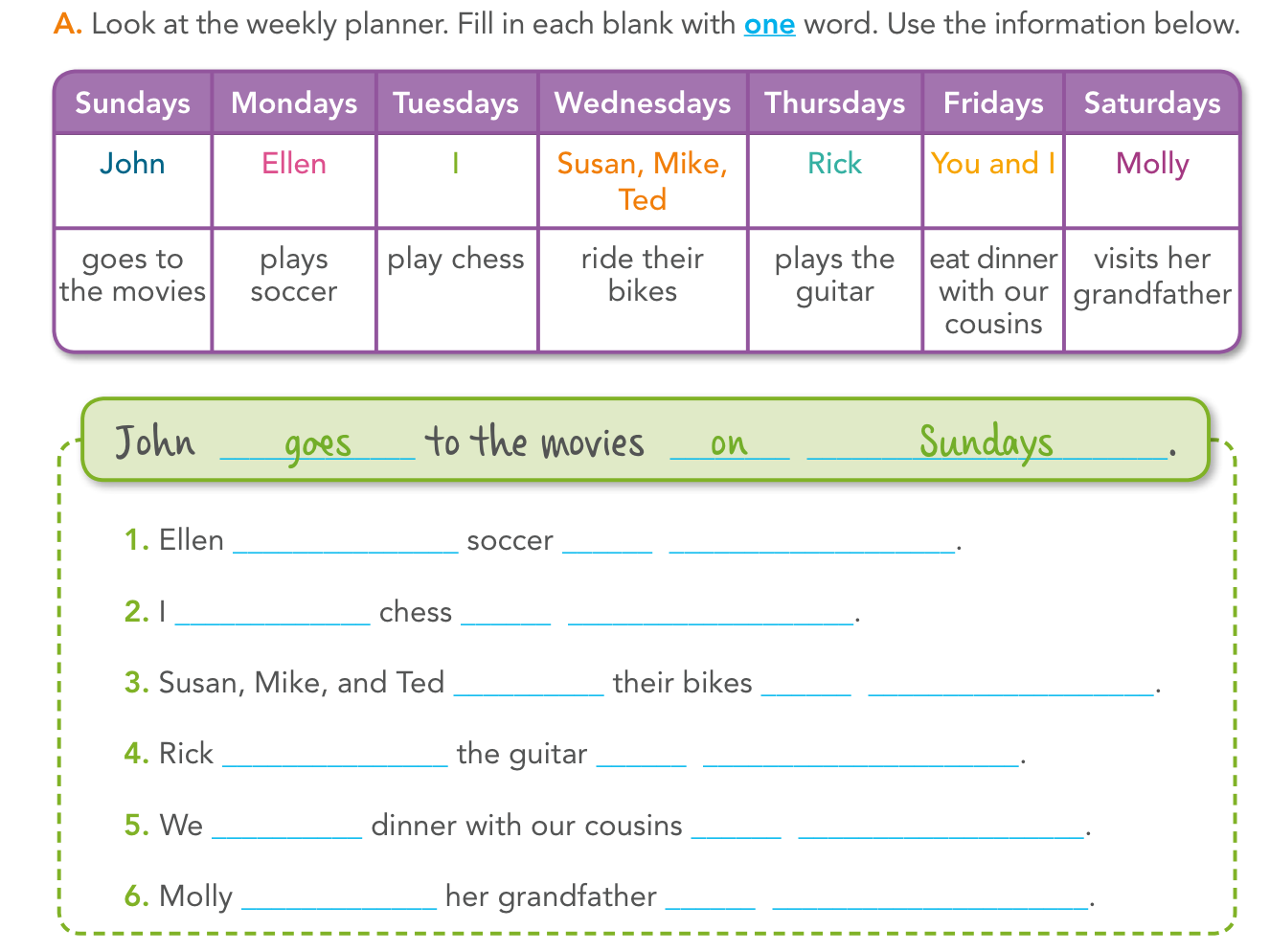 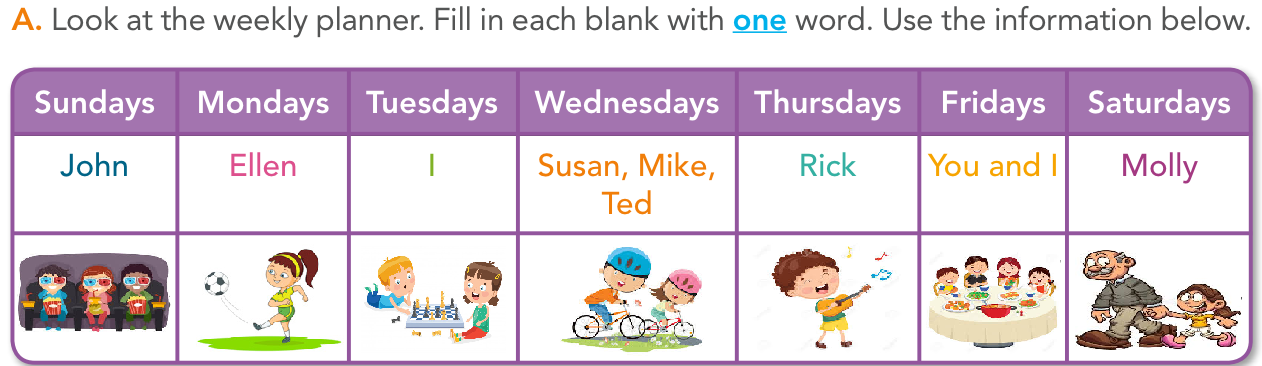 page 92
plays
on
Mondays
play
on
Tuesdays
Wednesdays
on
ride
plays
on
Thursdays
Fridays
on
eat
visits
Saturdays
on
Why is important to know the days of the week?
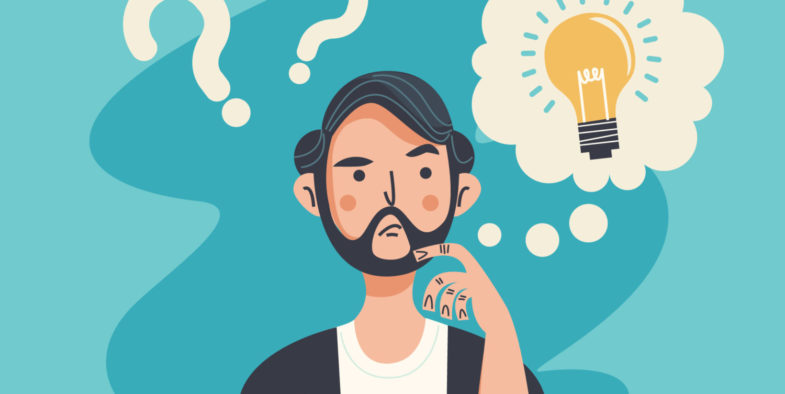